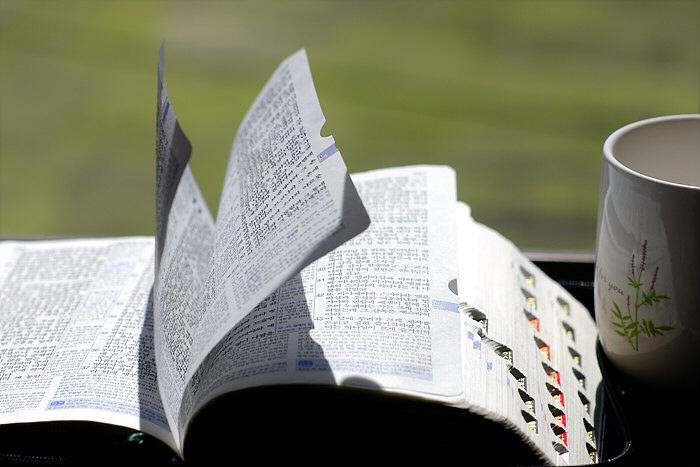 교독문
58번
(시편 133편)
교독문 58번 – 시편 133편
보라 형제가 연합하여 동거함이
어찌 그리 선하고 아름다운고
교독문 58번 – 시편 133편
머리에 있는 보배로운 기름이
수염 곧 아론의 수염에 흘러서
그의 옷깃까지 내림 같고
교독문 58번 – 시편 133편
할몬의 이슬이 시온의 산들에 내림 같도다
거기서 여호와께서
복을 명령하셨나니 곧 영생이로다
<아 멘>